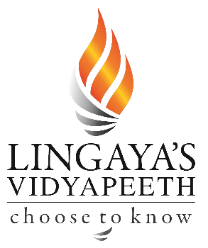 One-Point Perspective
Ar. Manish kumar
What is perspective?
When we draw in  perspective, it  means that we  are drawing in a  way that makes  our artwork look  more realistic and  3-dimensional. It  gives our artwork  the illusion of  depth (space).
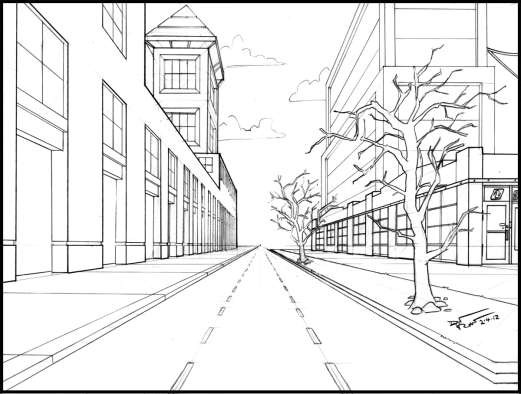 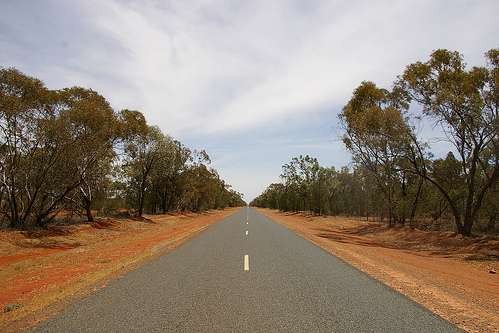 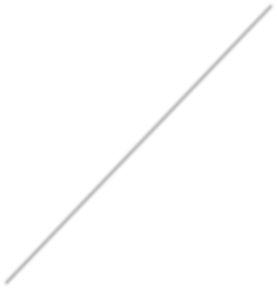 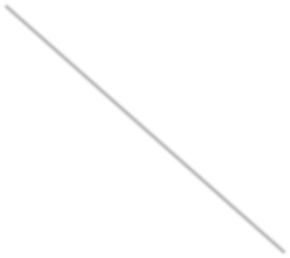 Horizon Line
Vanishing Point


Receding Lines
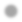 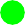 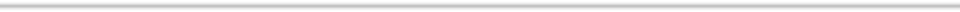 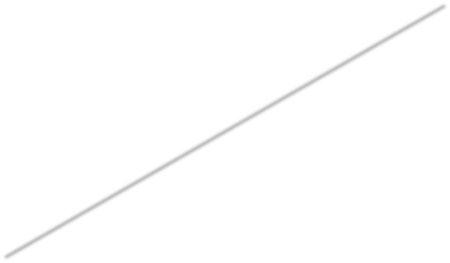 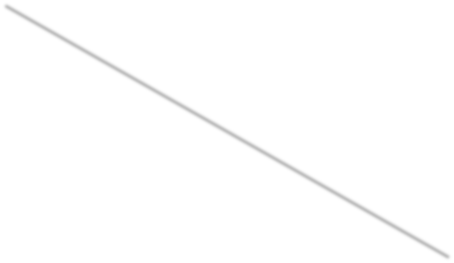 Vanishing Point
Horizon Line
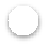 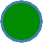 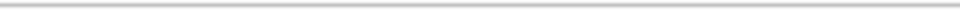 Receding Lines
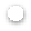 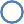 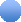 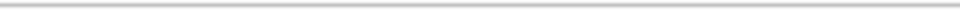 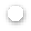 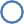 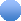 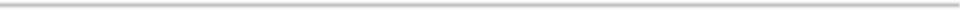 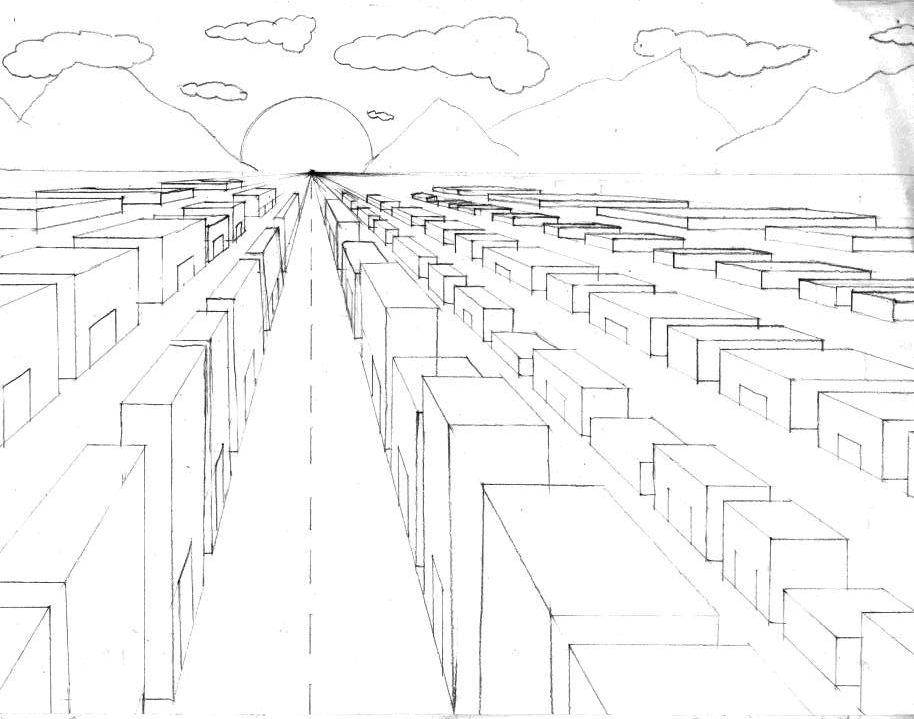 Vanishing Point
Horizon Line
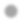 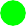 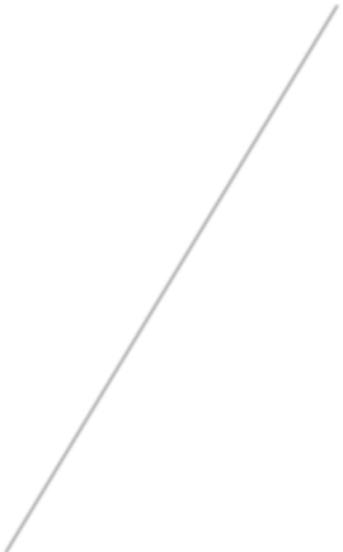 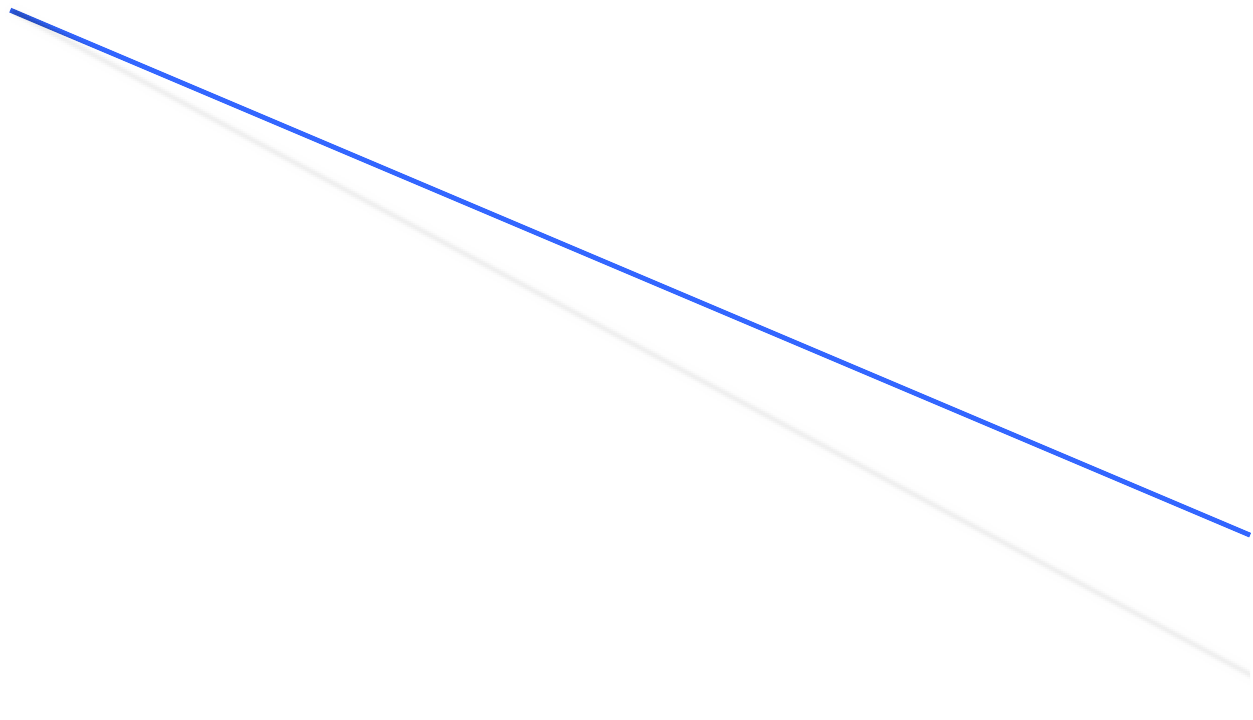 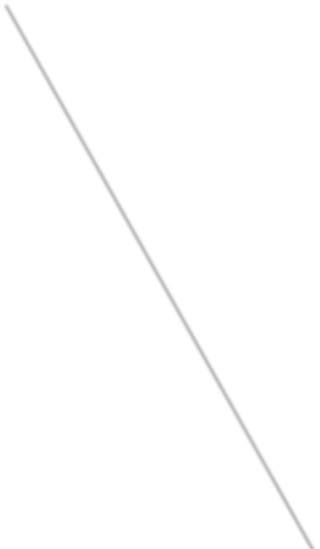 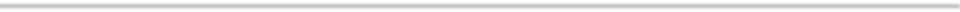 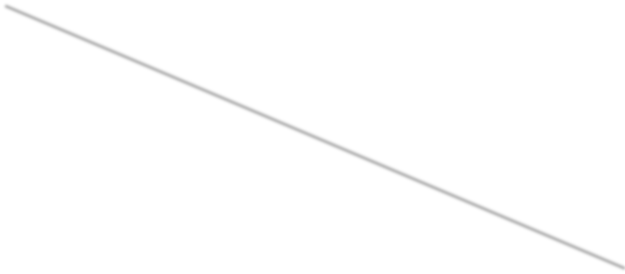 Receding Lines
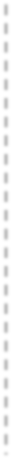 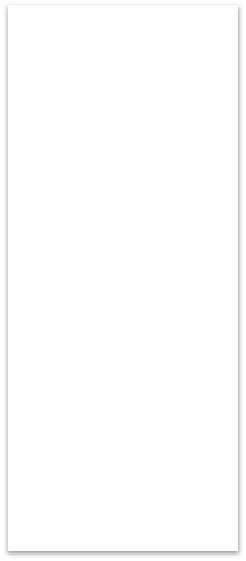 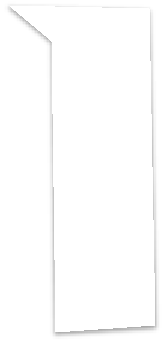 Vanishing Point
Horizon Line
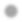 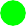 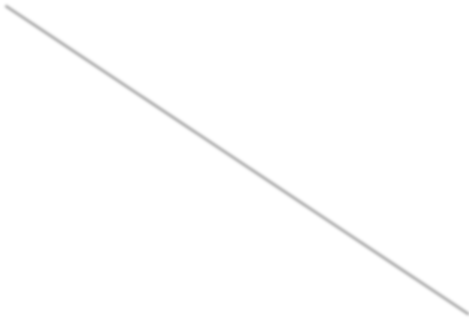 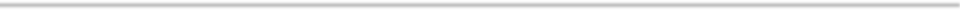 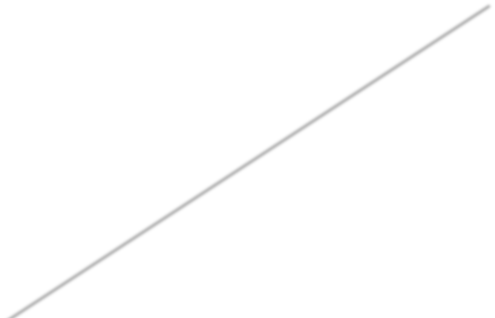 Receding Lines
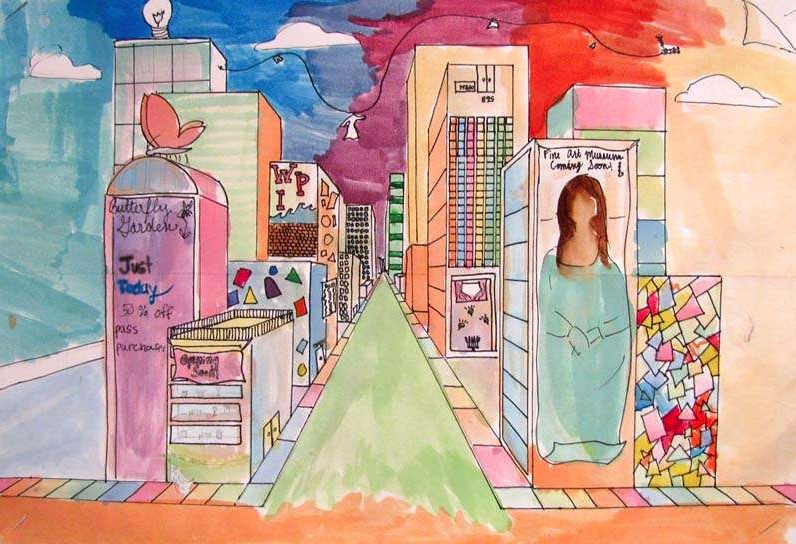